Evidence-based medicine
Course: Research in Biomedicine and Health III
What is EBM in practice?
EBM steps
Step 1: Formulating questions that can be answered
Step 2: Finding best evidence
Step 3: Quick critical assessment of the evidence
Step 4: Applying evidence
Step 5: Assessing effectiveness and efficiency of the process
What is EBM in practice?
EBM tools:
Standard operating procedures
Protocols
Guidelines
Algorhytms
Current best available evidence from literature
Levels of evidence
N of1 RCT

Systematic review of RCTs (w or w/o metaanalysis)

Individual RCT

Systematic review of observational studies

Individual observation study
(cohort, case-conrol, cross-sectional study )

Physiological study

Non-systematic clinical observations
Study designs
All studies
Q1
Descriptive
Analytical
Q2
Cross-sectional
Qualitative
Experimental
Descriptvie analytical
Q3
(Randomized)
Paralel groups
Cohort
(Randomized)
Cross-over groups
Crosssectional analytical
Q1- What is the aim of the study?
Case-control
Q2- Was the intervention randomized?
Q3- When were the outcomes measured?
Experimental study
Cohort
Temporal classification of study designs
Time of study group formation
Cross-sectional study
Time of dana collection
Case-control
Historical prospective  cohort
sadašnjost
prošlost
budućnost
Characteristics of study designs
How do we present results from study designs?
Secondary research – Systematic review
Summaries of relevant literature that address a focused clinical question in which there are designs, methodologies and procedures that help reduce the likelihood of bias.

Researchers who complete systematic reviews reduce bias by: - conducting a comprehensive search of relevant literature- using unambiguous inclusion and exclusion criteria for studies- summarizing findings using explicit statistical methodologies
Rationale for systematic reviews
minimize bias
 		– of the reviewer and in the research studies themselves
enhance precision
		– by including all the relevant evidence
put results into context
		–  by examining conflicts and understanding differences
help prioritize research
		– by knowing exactly what has been done, how well, and with what findings
Secondary research – Metaanalysis
Quantitative synthesis
Statistical analysis which pools results of two or more independent clinical trials, which can be combined according to the assessment of the analysts.
Type of systematic review, where the choice of study design is usually restricted to a single type – prospective randomized or cross-sectional) and their results are analyzed together, as a single study.
The quality is directly related to the quality of included studies, and it enables the increase in statistical power, solution to contradicting results and correct assessment of treatment outcomes.
How do we read the evidence?
Example 

O’Conner et al
Medical Journal of  Australia 2004; 180:128-130
Presenting data
Four treatments were tested against placebo in clinical trials for about 5 years. In no trial were there major side effects of the treatments. The results were reported as follows:
Presenting data
Trial A 91.8% in the group allocated to the active treatment survived, compared with 88.5% in the placebo group.
Presenting data
Trial A 91.8% in the group allocated to the active treatment survived, compared with 88.5% in the placebo group.

Trial B Patients allocated to the active treatment had a 30% reduction in the risk of death.
Presenting data
Trial A 91.8% in the group allocated to the active treatment survived, compared with 88.5% in the placebo group.

Trial B Patients allocated to the active treatment had a 30% reduction in the risk of death. 

Trial C Mortality was reduced by 3.3% in the group allocated to the active treatment.
Presenting data
Trial A 91.8% in the group allocated to the active treatment survived, compared with 88.5% in the placebo group.

Trial B Patients allocated to the active treatment had a 30% reduction in the risk of death. 

Trial C Mortality was reduced by 3.3% in the group allocated to the active treatment.

Trial D One death was avoided for every 30 patients treated.
Presenting data
Trial A 91.8% in the group allocated to the active treatment survived, compared with 88.5% in the placebo group.

Trial B Patients allocated to the active treatment had a 30% reduction in the risk of death. 

Trial C Mortality was reduced by 3.3% in the group allocated to the active treatment.

Trial D One death was avoided for every 30 patients treated.

On the basis of these reports, and assuming all treatment costs are modest, which treatments would seem reasonable to introduce into your clinical practice?
Presenting data
Clinicians’ opinions:
more than 70% considered the active treatments in Trials B and D worth using in clinical practice; 
Trial B: 30% reduction in the risk of death 
Trial D: 1 death avoided for every 30 patients treated

less than 20% considered the treatments in Trials A and C worthwhile;
Trial A: survival 91.8% vs. 88.5%
Trial C: mortality reduced by 3.3%
Presenting data
The same trial:
Trial A 	survival 91.8% vs. 88.5%
			EVENT RATE (EER and CER)

Trial B 	30% reduction in the risk of death 
			RRR

Trial C 		mortality reduced by 3.3%
			ARR

Trial D 	1 death avoided for every 30 patients treated 
			NNT
Presenting data
ER = event rate
RR = risk reduction
CER = a / (a + c)
EER = b / (b + d)
RRR = (CER – EER) / CER
ARR = CER – EER
NNT = 1 / ARR
Clinically relevant evidence or how we assess the importance of outcomes?
Study results are often presented in a way that does not provide an intuitive understanding or the opportunity to quantitatively assess clinically relevant results to our patient.

Answer: Statistical indicators for the assessment of different study designs.
Example – flecainide
1979 – Bernard Lown (inventor of defibrillator) noticed that the most common cause of death in men aged 20-64 was heart attack.
During heart attack, arrhythmia develops and is the cause of death.
Lown suggested that a safe medication for arrhythmia with a lasting effect that protects from ventricular fibrillation would save millions of lives.
[Speaker Notes: Primjer jaza između istraživača i kliničara]
Example – flecainide
Researchers answered this call and found a chemical, flecainide – a derivate of a local anesthetic which suppressed arrhythmia.

Patients with a heart attack were randomized in groups with received flecainide or placebo. After some time, the groups reversed the treatment.
Which type of study design this is?
Example – flecainide
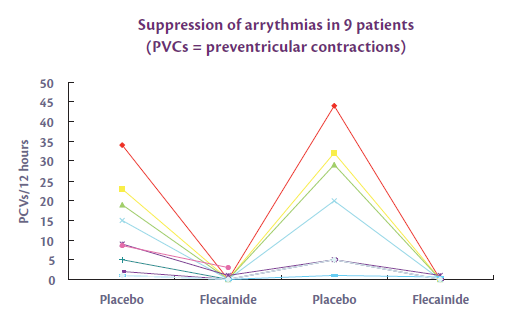 Results
1 patient
Paper published in New England Journal of Medicine (IF 48.49)
Approved for use in the USA
Rationale:
Flecainide decreases arrhythmia rate
Arrhythmia causes heart attack (mechanism)
Patients who had heart attack should be given flecainide
Would you as a clinician give this medication to a 30-year-old man who survived 2 heart attacks?
Example – flecainide
Very soon after the first study, other researchers collected data on the survival of patients instead of the rate of paraventricular contractions.
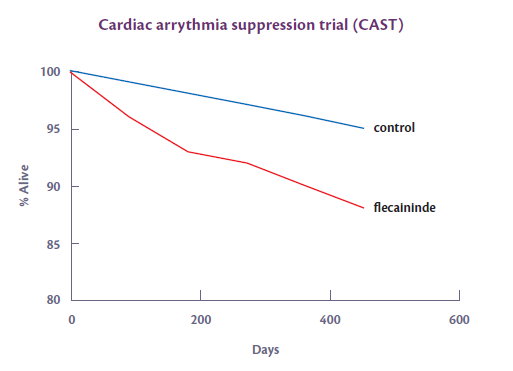 Survival of patients with flecaininde after 1 year was 2 x smaller from the controls!
[Speaker Notes: Dugo nakon toga liječnici su “liječili” ljude flekainidom, jer je prva studija publicirana u jako dobrom časopisu te je flekainid je spominjan u puno drugih medicinskih tekstova.]
Error – follow the outcome, not the mechanism!
[Speaker Notes: Valuta kliničara su ljudi – preživljenje, broj recidiva, …]
What is outcome measure?
Outcome designates whether the patient had or had no benefit from the provided care. 
 
Which outcome measure is a good indicator of efficacy?
Should be clearly measured
Should be easily defined
Should be subject to standardization for research purposes
EBM example – therapy
A patient presents to the clinic with a fresh dog bite. The bite site looks clean and the physician wonders if a prophylactic antibiotic should be administered.
 
The physician searched PubMed and found a metaanalysis which claimed that the average infection rate after a dog bite was 14%, and that antibiotics halved this risk.
EBM example – therapy
average infection rate after a dog bite was 14%.Antibiotics halved this risk..
Translated to outcomes:
For each 100 people, antibiotic treatment will save 7 people from infection
   or
Treating 14 people with a dog bite will prevent 1 case of infection.
NNT –  number needed to treat : number of tpatients needed to be treated in order to prevent 1 unwanted outcome (infection, death ….
EBM example – therapy
Based on this information, the physician talks to the patient and they decide that antibiotic treatment would not be necessary.
Outcome measures
Assessment of validity of results (are the observed differences random or not).
Based on several key concepts (depending on study design) and simple calculations. 
The basis of each calculation is OUTCOME (survived or not, ill or not, recovered or not … )
Therapy
In cases where we want to assess the efficacy of an intervention – taking medications or some other form of therapy (exercise, change in behaviour) we use statistical parameters.
Therapy – calculation table
Empirical outcome measures - therapy
Absolute risk reduction (ARR)

  ARR = risk of infection after dog bite without antibiotic treatment – risk of infection after dog bite with antibiotic treatment
14% – 7%=7%
For each 100 people, antibiotic treatment will save 7 people from infection after a dog bite.
Empirical outcome measures - therapy
NNT (number needed to treat or number of patients who need to be treated in order to prevent 1 harmful event)

  NNT= total No. treated people /No. ‘cured’ people
100/7=14
It is needed to treat 14 patients with a dog bite to prevent 1 case of infection.
Empirical outcome measures - therapy
Relative risk (RR)

  RR= ratio of risk of infection with antibiotics and risk of infection without infection
=0.07/0.14=0.5 (50%)
It is better to use ARR or NNT when talking to patients. It is more difficult to explain RR because it does not depend on the number of patients in the study.
Empirical outcome measures - therapy
relative risk reduction (RRR)

  RRR= 1- RR
=1-0.5=0.5 (50%)
Antibiotic therapy reduces the risk of infection by 50%.
Practical – NNT calculation
Definition:
NNT is the number of patients needed to be treated to prevent one harmful outcome. NNT is a reciprocal value of absolute risk reduction (1/ARR).

NNT calculation:
For appearance of disease/harm:			For improvement in health:

NNT=						NNT=
where
CER – control group event rate)
EER – experimental group event rate)
Empirical outcome measures - therapy
The results of the Diabetes Control and Complications Trial into the effect of intensive diabetes therapy on the development and progression of neuropathy indicated that neuropathy occurred in 9.6% of patients randomised to usual care and 2.8% of patients randomised to intensive therapy. The number of patients we need to treat with the intensive diabetes therapy to prevent one additional occurrence of neuropathy can be determined by calculating the absolute risk reduction as follows:

ARR = CER – EER= 9.6% – 2.8% = 6.8% = 0.068
NNT = 1/ARR = 1/0.068= 14.7 ≈ 15

We therefore need to treat 15 diabetic patients with intensive therapy to prevent one from developing neuropathy.
Empirical outcome measures - therapy
Calculate by yourself:

In a randomised controlled trial looking into the long-term outcome for stroke patients treated in stroke units (SU) compared with patients treated in general wards (GW), the mortality rate 5 years after the onset of stroke was 59.1% in the patients treated in SU and 70.9% in those treated in the GW. How many patients need to be treated in stroke units to prevent one additional death?
Empirical outcome measures - therapy
P1 Cardiology
In a RCT, patients with chronic heart failure were randomized into groups that underwent physical exercise programme or not. After 3.4 years, the mortality of the patients in the exercise group was 18.0%, and those without exercise 40.8%. Patients in the exercise programme had some heart problem in 34.0% cases, compared to 75.5% in the non-exercise group. Patients with exercise programme had 10.0% hospitalizations because of chronic hearth failure, in comparison to 28.6% in the control group. How many patients need to be included in the exercise programme to prevent an additional case for each of the measured outcomes.
Empirical outcome measures - therapy
P2 Dermatology
In an RCT, the patients with an intravenouss catheter were randomized into the group that received a skin swab at the place of the catheter with chlorhexidine (0.5% chlorhexidine gluconate) or the group where the antiseptic swab was 70% isopropyl alcohol and then povidon iodide swab.  In the chlorhexidine group, local infection after 72 hours developed in 1.2% of the patients, compared to 12.5% of the patients with standard antisepsis. How many patients need chlorhexidine antiseptic  skin treatment to prevent one additional case of infection?
Empirical outcome measures - therapy
P3 Endocrinology
Patients with diabetes requiring insulin therapy were randomized into two groups: 1) the patients were regularly telephoned by a specially trained nurse who advised them on the adjustment of insulin therapy and 2) the patients came to usual regular check ups at the endocrinologist’s office. After 6 months, the percentage of patients who achieved at least a 10% decrease in HbAlc (glycolated hemoglobin) was 87% in the group contacted by the nurse, and 35% int he group that came for check-ups at the endocrinologist office. How many patients need to be in the telephone education programme to prevent one additional failure in diabetes control?
Empirical outcome measures - therapy
P4 Infectious diseases
In a study of antiviral drug Acyclovir, patients with  herpetic gingivostomatitis randomized to antiviral treatment had oral lesions after 8 days in  6.5% cases, problems with eating food in 6.5% cases and problems with liquid swallowing in 3.2% cases. In the control placebo group these percentages were 70%, 47% and 30%. How many patients should be treated with Acyclovir to prevent and additional case of each of the three relevant outcomes?
Empirical outcome measures - therapy
P5 Geriatrics
In a study of preventing vertebral fractures in postmenopausal women with osteoporosis, the women randomly allocated to oral preparation of risedronate had 11% cases of new vertebral fractures after 3 years, compared to 16% in the placebo control group. The experimental group also had 5% cases of non-vertebral fractures, compared to 8% in the control group. How many patients need to be treated with risedronate to prevent one new case of new vertebral or non-vertebral fractures?
Empirical outcome measures - therapy
P6 Mental Health
In a trial of treatments for the fear of flying, patients randomly assigned to the control group (wait-list control) the proportion of patients with improvement after 12 months (as measured by a questionnaire) was 7%. This proportion was 65% for patients on a standard therapy (8 sessions done at the airport with exposure to pre-flight stimuli and sitting on a stationary airplane with imaginal exposure to takeoffs, cruising and landing), and 53% in the group exposed to virtual reality (8 sessions, 4 of which involved information gathering, treatment planning, brief breathing training and cognitive restructuring). How many patients need to be treated to prevent one additional unwanted event for both therapies?
Empirical outcome measures - therapy
P7 Orthopedics
In the study of lateral epicondylitis (tennis elbow), the patients randomized to the treatment by local injections of corticosteroids had 42% cases of full recovery after 4 weeks, compared to 5.7%  in the group who received anti-inflammatory medication (enteric-coated naproxen). How many patients we need to treat with local corticosteroids to prevent one failed therapeutic outcome?
Empirical outcome measures - therapy
P8 Pulmology
In a study of smoking cessation, the patients randomly assigned to the group receiving nicotine inhalators, the percent of abstinence after 1 year was 29%, compared to 18% in the group that did not receive the treatment. How many patients need to take nicotine inhalators in order to prevent one negative outcome of the smoking cessation therapy?
Empirical outcome measures - therapy
P9 Nutrition
In a study of cardiovascular disease prevention, the participants randomized to the group that received Indo-Mediterranean diet had 7.8% percentage of cardiovascular disease after 2 years, compared to 15.2% in the group with standard diet. How many participants should take Indo-Mediterranean diet to prevent one additional case of cardiovascular disease?